Resolving Inter-Personal Conflicts in Tribal Justice Settings
Stephanie Autumn, Director
Tribal Youth Resource Center – Tribal Law and Policy Institute
Session Learning Objectives
Expanded knowledge of the Indigenous Model of Restorative Practices & the  application within Tribal justice settings.
Innovative strategies and approaches to build relationships & community within Tribal justice settings.
Enhanced knowledge of the relational world view & the overlay within Tribal justice settings.
Presentation title
2
There is no power greater than a community discovering what it cares about.
Ask “What’s possible?” not “What’s wrong?” Keep asking.
Notice what you care about.
Assume that many others share your dreams.
Be brave enough to start a conversation that matters.
Talk to people you know.
Talk to people you don’t know.
Talk to people you never talk to.
Be intrigued by the differences you hear.
Expect to be surprised.
Treasure curiosity more than certainty.
Invite in everybody who cares to work on what’s possible.
Acknowledge that everyone is an expert about something.
Know that creative solutions come from new connections.
Remember, you don’t fear people whose story you know.
Real listening always brings people closer together.
Trust that meaningful conversations can change your world.
Rely on human goodness.  Stay together.

Margaret Wheatley Turning to One Another
From Where We Stand …….
3
Leading with Values
4
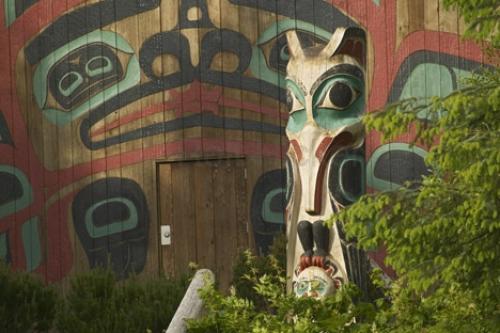 Interrelated & Interconnected
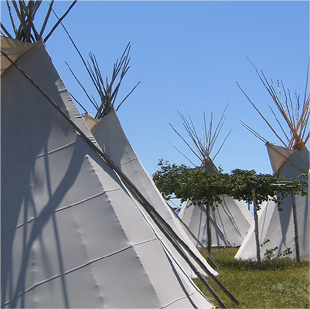 Spaces – ancient and modern.
Restorative practices can be traced to
Ancient Indigenous cultures –recurring
in various forms in many different
cultures and nations around the world.
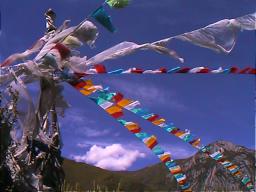 5
Indigenous Roots of Restorative Practices
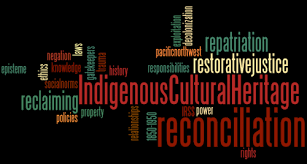 The Indigenous Model of Restorative Practices is based on Indigenous holistic philosophy and the “Relational Worldview”. These systems are guided by the unwritten customary laws, traditions, and practices that are learned primarily by example and through the oral teachings of elders, parents, and the extended family.
6
Relational Worldview
On our globe today, there are two predominant worldview - linear and relational. The linear worldview is rooted in European and mainstream American thought. It is very temporal, and it is firmly rooted in the logic that says cause has to come before effect. In contrast, the relational worldview sees life as harmonious relationships where health is achieved by maintaining balance between the many interrelating factors in one’s circle of life.
The “Why” of Restorative Practices
Restorative Practices challenges us to rethink what conflict, 
consequence, and harm is all about:
How can we respond to breakdowns in ways that address underlying causes? We not only want to “make right” what went wrong – but also render future harms – issues less likely.
How can we work together to make things right among us by addressing the needs of all ?
Provides an empathic and compassionate space for understanding behavior.
Supports an emphasis on relationship and connection (vs. isolation and disconnection common with trauma).
Reduces likelihood of retraumatizing citizens.
Understanding trauma supports the need to adopt restorative practices. 
Helps to foster an environment where restorative practices are more likely to be adopted and sustained.
Identifying and reducing trauma-related triggers can reduce potential for escalation.
Trauma knowledge can inform restorative dialogue
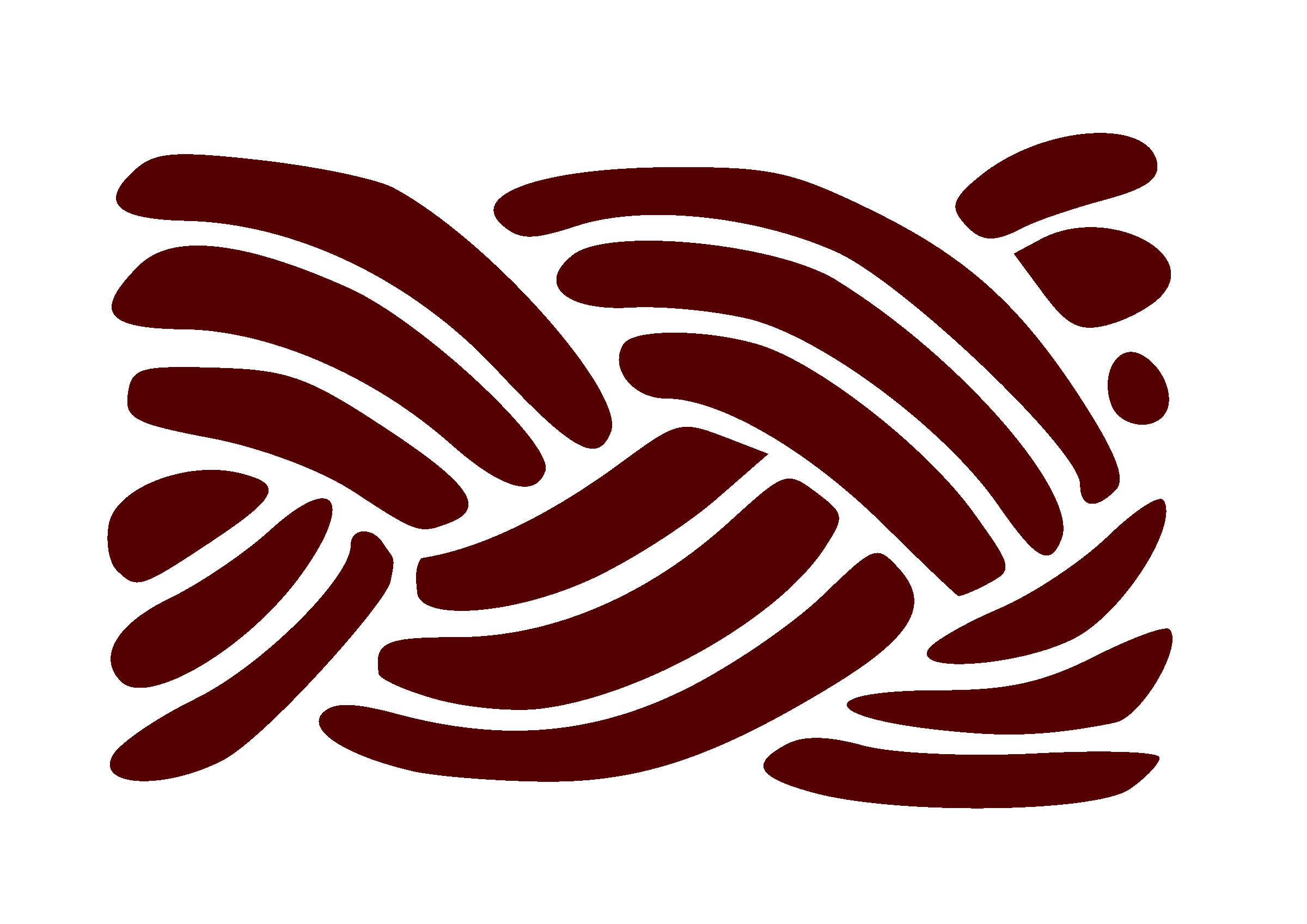 9
Braiding Restorative & Healing Informed Approaches into Tribal Justice Settings
9
Creating a Space for Dialog Within Tribal Justice Settings
This hypothesis maintains
that the punitive 
and authoritarian to mode
and the permissive 
and paternalistic for mode 
are not as effective 
as the restorative, 
participatory, engaging 
with mode.
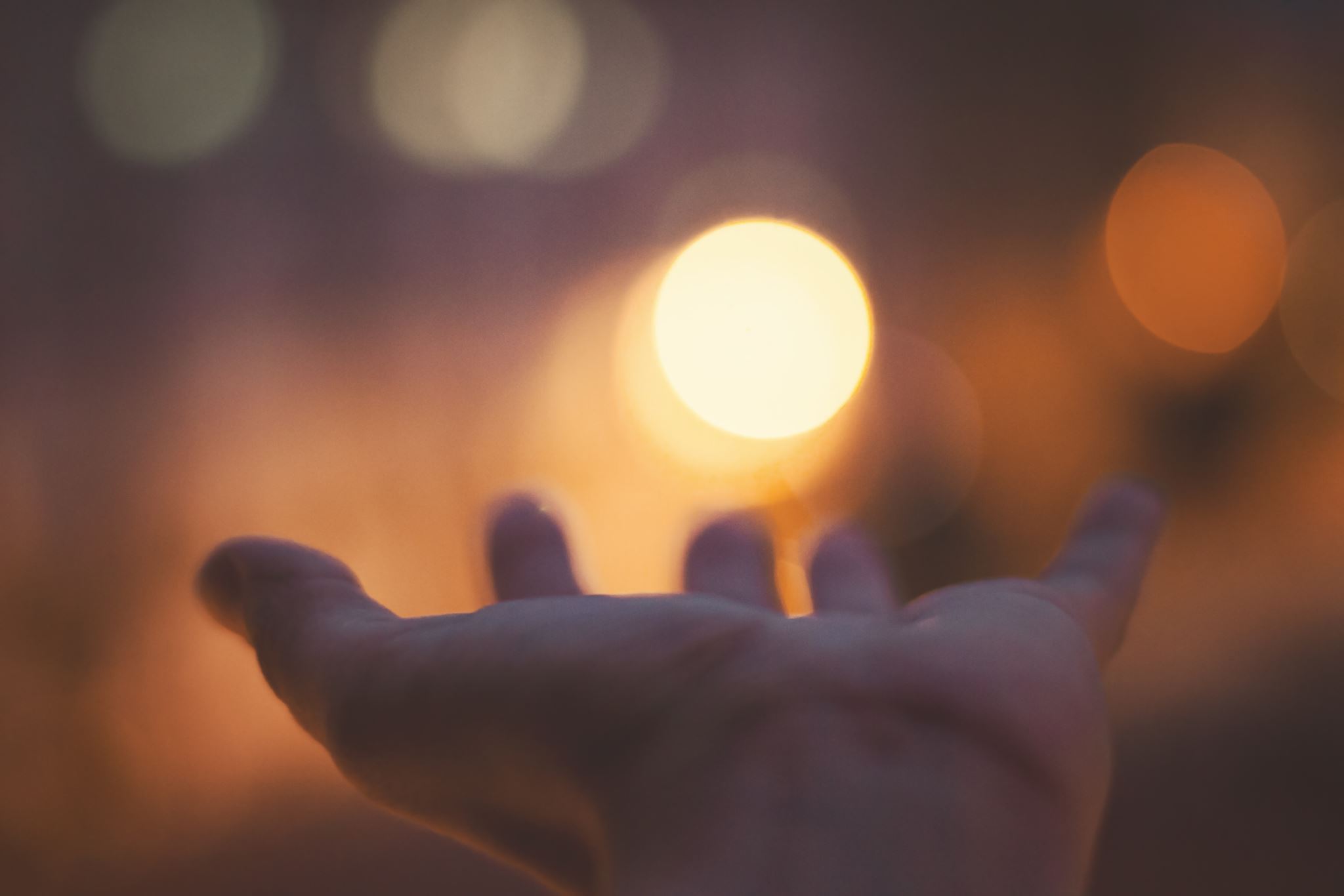 Identifying the Roots of the Harm
11
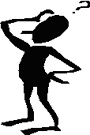 RESTORATIVE
NON-RESTORATIVE
Crime is law breaking
Accountability means excepting the imposed sanctions and/or punishment
The two important parties are the person who caused the harm and the Tribal justice system
To achieve community safety public safety personnel need to enforce the laws
Crime causes harm
The person who caused the harm should be able to be part of repairing the harm
The person(s) impacted the most by the harm, should be able to participate in the resolution
To achieve community safety, it is more important to build community peace and wellness.
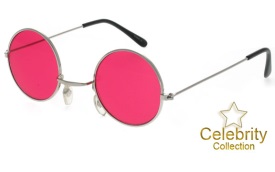 Refocusing the Lens We See Through
Transforming Tribal Justice Settings
Ensuring emotional and physical safety   
Supporting choice, control, and empowerment
Ensuring culture and equity in the process 
Using a collaborative and strengths-based approach
Viewing relationships as central to health and healing
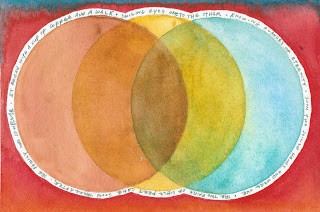 13
A Restorative Mindset informs our daily interactions with each other and those we serve.

Positive regard for all individuals 
Valuing self and others for who we are
Empathy - striving to understand the experiences of others
Self-Actualization - seeing capacity for positive growth in self and others
Optimistic perspectives on personal development – believing that people can learn and change for the better. 
Accountability - acknowledging individual and community responsibility
14
The Four Rs of Restorative Practices
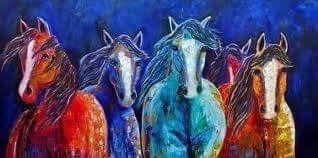 15
One Conversation at a Time
Restorative conversations can be integrated and normalized into a Tribal justice setting so that volunteers, interns, staff alike can grow their skills and capacity to integrate restorative conversations and services into professional, client, and  community relationships.   
CREATION 
CARE 
RESTORE
Restorative Practices Processes
Restorative Conversations
Building & Rebuilding Circles 
Repairing Harm Circles 
Family Group Decision Making Conferences
Community Cafés
17
Moving Away from Adversarial Tribal Justice Settings
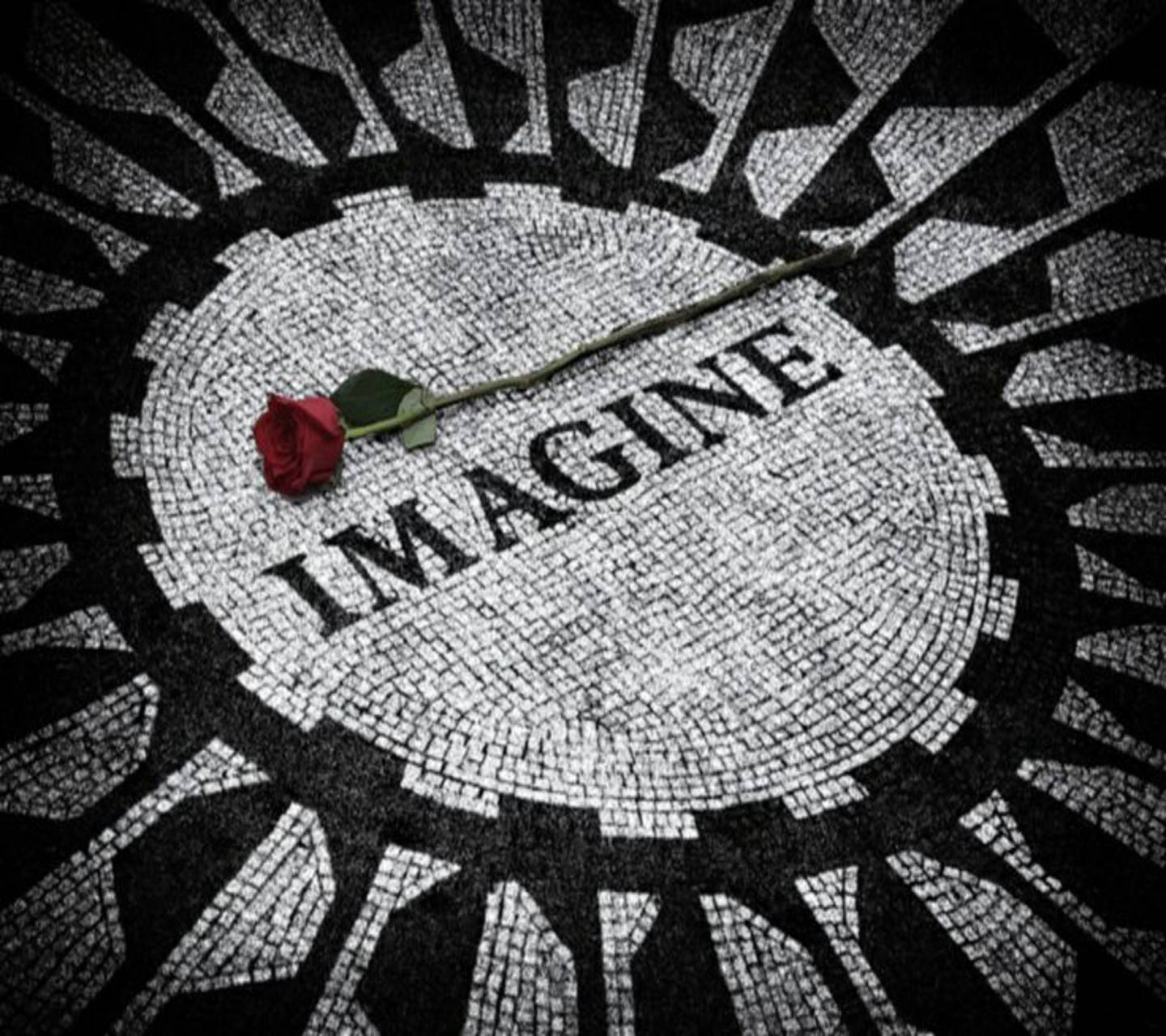 18
The Journey
Building Capacity to:
Assessing need
Identifying service gaps 
Create a strategic plan for change & enhancements
Garnering internal and external supports
Questions & Discussion
20
Closing
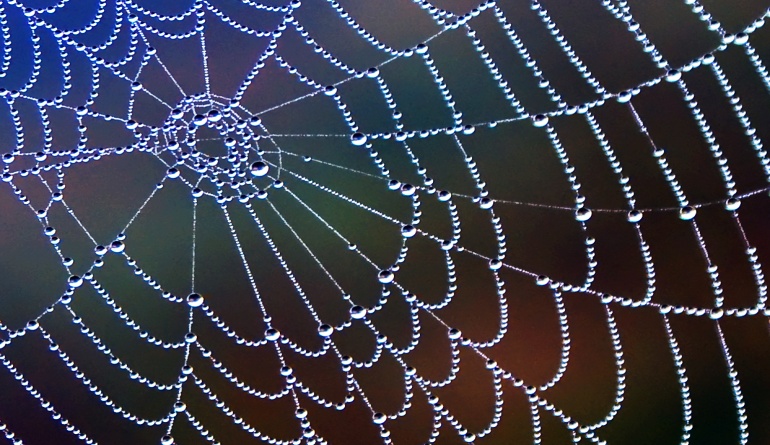 Vulnerability sounds like truth and 
feels like courage.

Truth and courage aren’t always comfortable, but they’re never a weakness.

 Everyday we experience the uncertainty, risks, and emotional exposure that define what it means to be vulnerable or to dare greatly”
 ~ Brene Brown
PRESENTATION TITLE
21
Thank you
Stephanie Autumn
Stephanie@tlpi.org 
www.TribalYouth.org
22